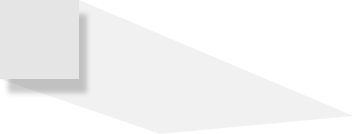 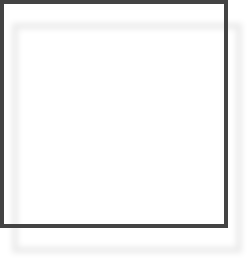 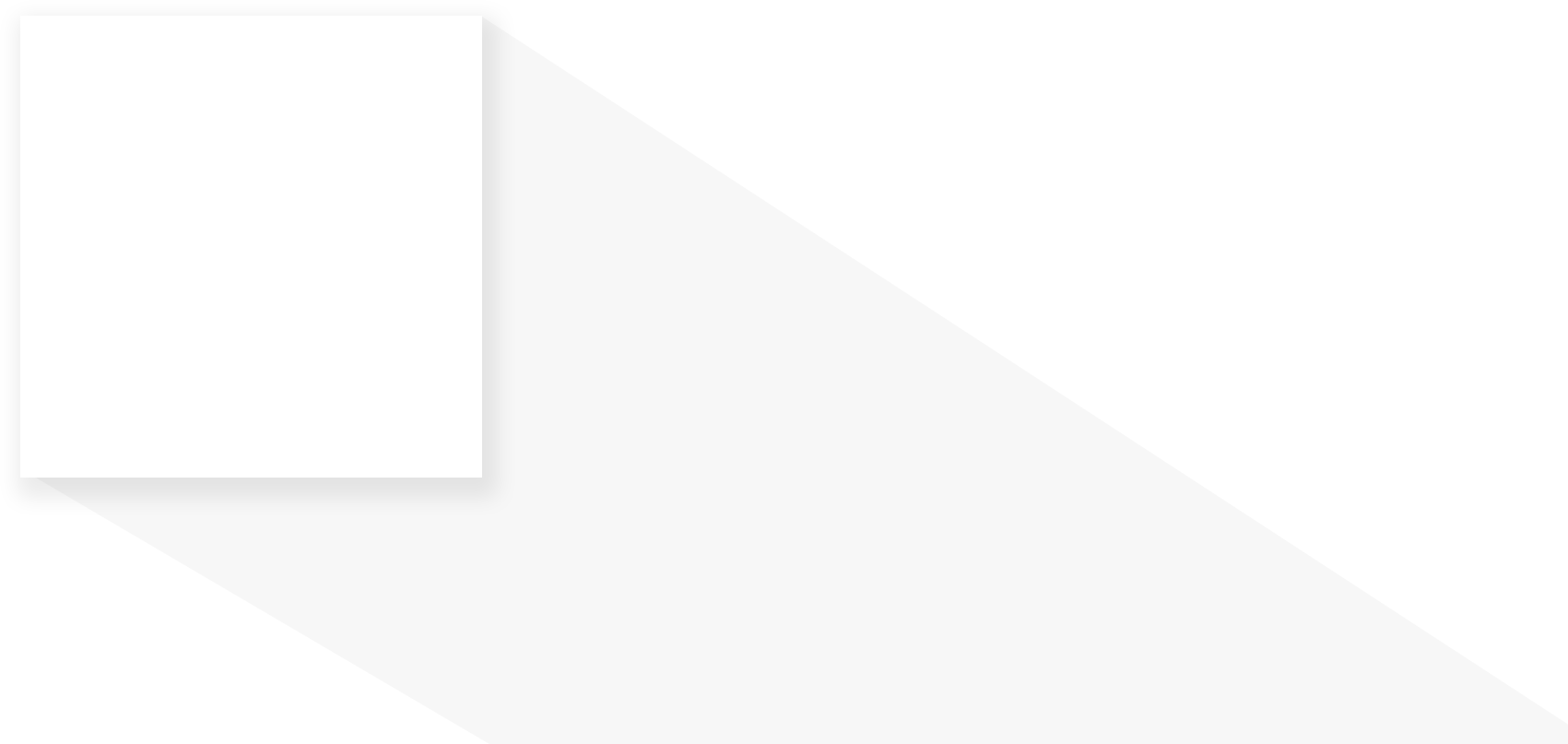 论文答辩PPT
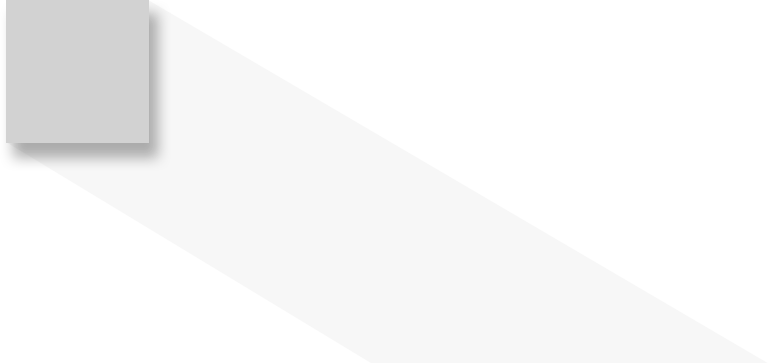 答辩人：PPT818
导师：XXX
（摘要） 或引入课题
各位老师，下午好！ 我叫，是11级1001班的学生，我的论文题目是《基于C/S的图书销售管理系统》，论文是在朱**导师的悉心指点下完成的，在这里我向我的导师表示深深的谢意，向各位老师不辞辛苦参加我的论文答辩表示衷心的感谢，并对三年来我有机会聆听教诲的各位老师表示由衷的敬意。下面我将本论文设计的目的和主要内容向各位老师作一汇报，恳请各位老师批评指导。         
     首先，我想谈谈这个毕业论文设计的目的及意义。         
作为计算机应用的一部分,图书销售管理系统对图书销售进行管理,具有着手工管理所无法比拟的优点,极大地提高图书销售管理效率及在同行业中的竞争力.因此，图书销售管理系统有着广泛的市场前景和实际的应用价值.         
其次，我想谈谈这篇论文的结构和主要内容。
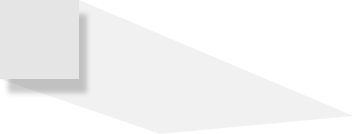 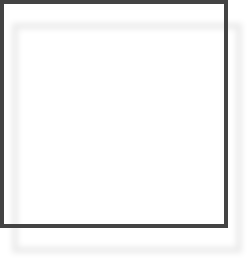 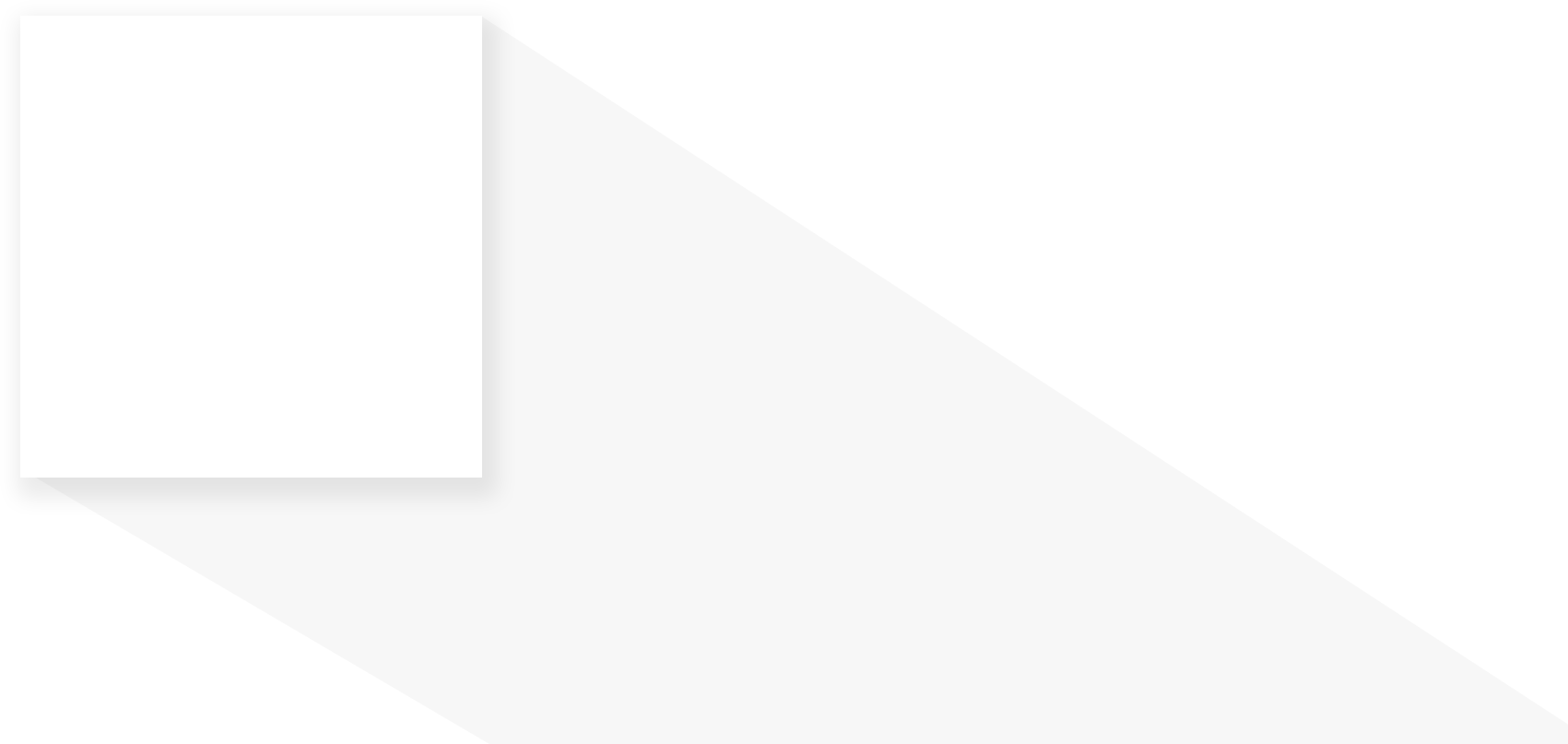 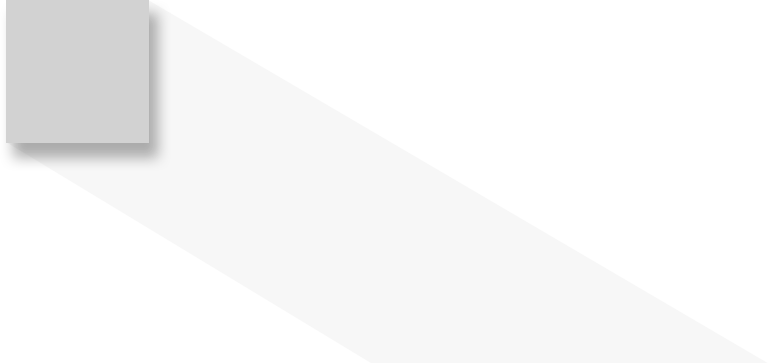 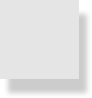 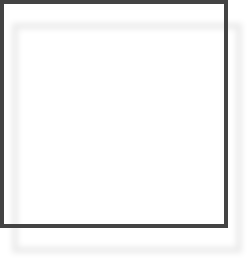 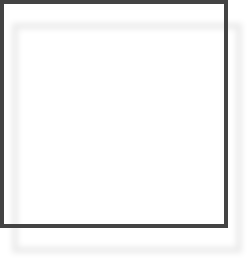 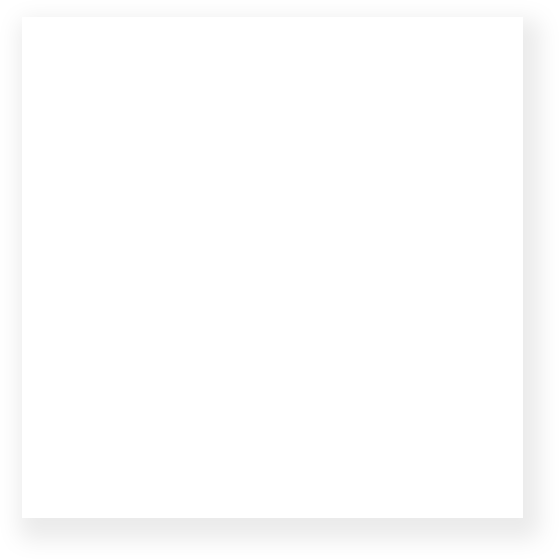 目 录 CONTENTS
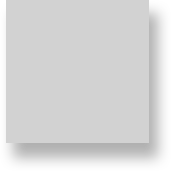 论文绪论
研究方法与思路
1
4
关键技术与实践难点
研究成果与应用
2
5
相关建议
论文总结
3
6
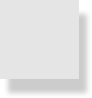 论文绪论 
PAPER INTRODUCTION
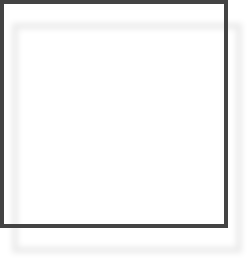 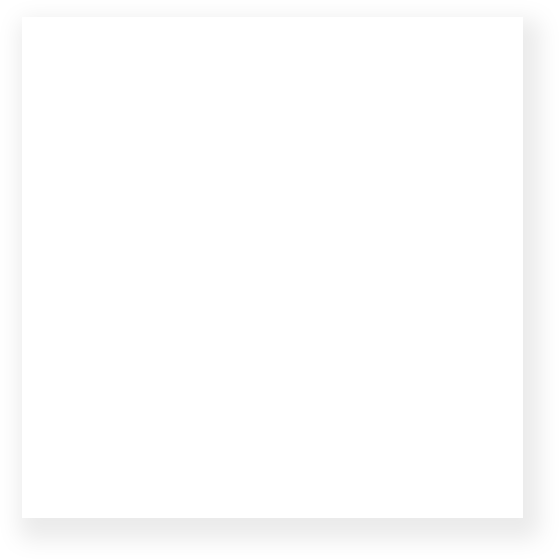 1
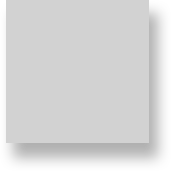 详细内容……点击输入本栏的具体文字，简明扼要的说明分项内容，此为概念图解。
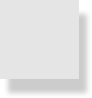 选题背景
SELECTED TOPIC
BACKGROUND
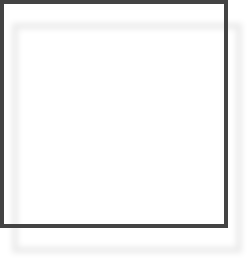 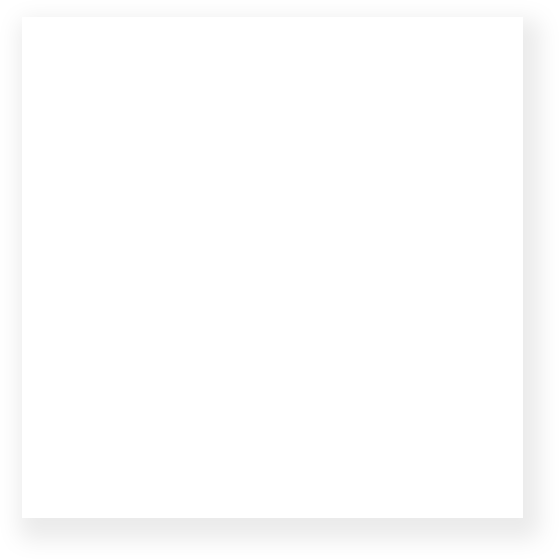 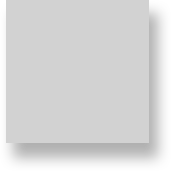 0 3
输入你的标题

详细内容……点击输入本栏的具体文字，简明扼要的说明分项内容，此为概念图解。
0 4
输入你的标题

详细内容……点击输入本栏的具体文字，简明扼要的说明分项内容，此为概念图解。
0 1
输入你的标题

详细内容……点击输入本栏的具体文字，简明扼要的说明分项内容，此为概念图解。
0 2 
输入你的标题

详细内容……点击输入本栏的具体文字，简明扼要的说明分项内容，此为概念图解。
ESSENTIAL
ESSENTIAL
ESSENTIAL
ESSENTIAL
输入你的标题
详细内容……点击输入本栏的具体文字，简明扼要的说明分项内容，此为概念图解。
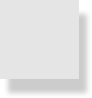 研究意义
RESEARCH 
SIGNIFICANCE
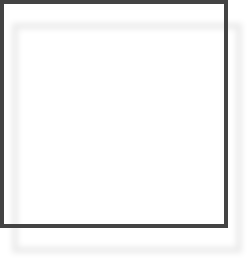 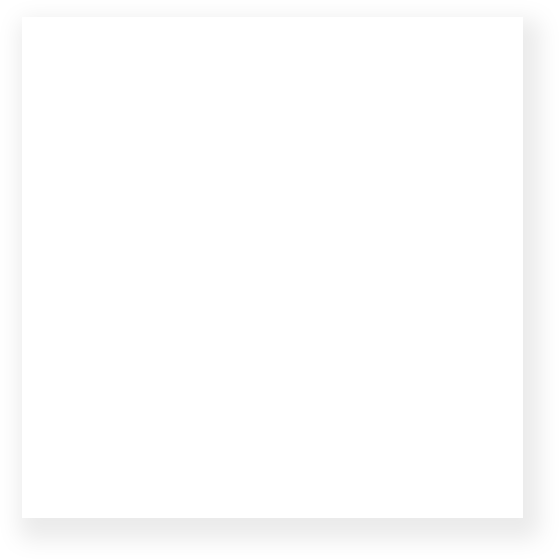 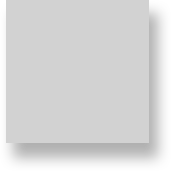 输入你的标题
详细内容……点击输入本栏的具体文字，简明扼要的说明分项内容，此为概念图解。
添加图片
CLEAN
PROFESSIONAL
MULTIPURPOSE
ART
MARKETING PROMO
STRATEGY
此处添加详细文本描述，建议与标题相关并符合整体语言风格，语言描述尽量简洁生动。
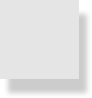 研究理论与文献综述
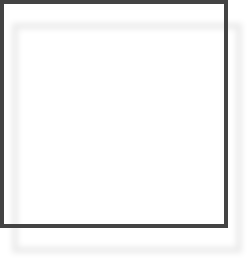 THEORY AND LITERATURE REVIEW
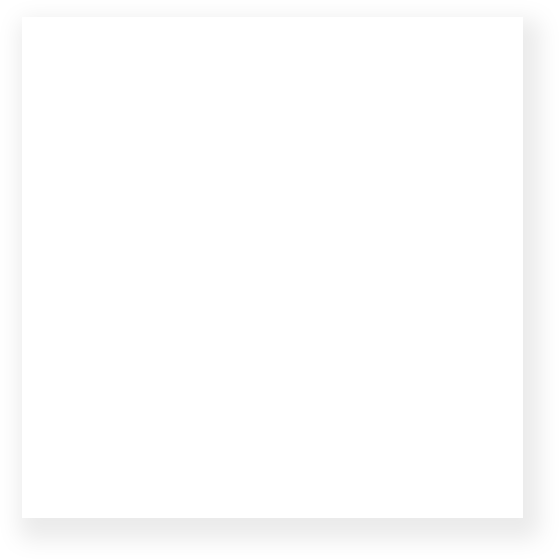 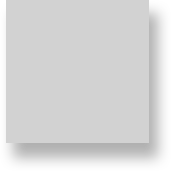 40%
70%
50%
输入你的标题

详细内容……点击输入本栏的具体文字，简明扼要的说明分项内容，此为概念图解。
输入你的标题

详细内容……点击输入本栏的具体文字，简明扼要的说明分项内容，此为概念图解。
输入你的标题

详细内容……点击输入本栏的具体文字，简明扼要的说明分项内容，此为概念图解。
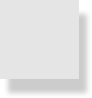 研究方法与思路 
RESEARCH METHODS AND IDEAS
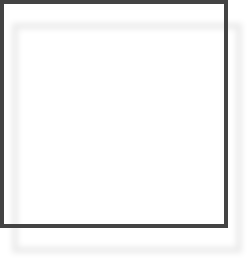 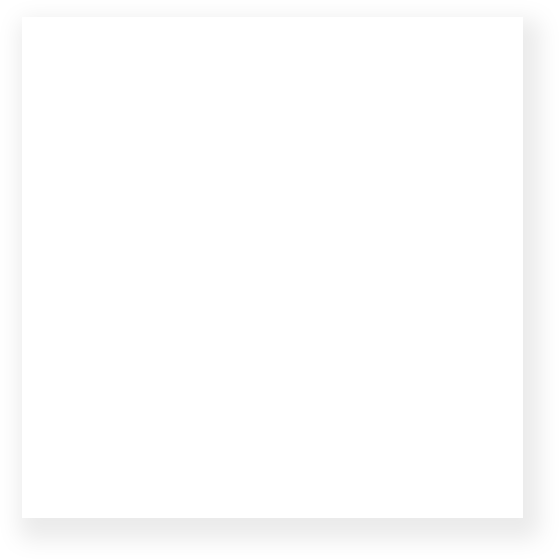 2
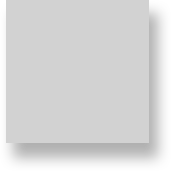 详细内容……点击输入本栏的具体文字，简明扼要的说明分项内容，此为概念图解。
Most Popular!
32
$
per-month
ADVANCED PACK
此处添加详细文本描述，建议与标题相关并符合整体语言风格，语言描述尽量简洁生动。
more info
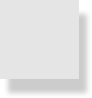 主要创新 MAIN INNOVATION
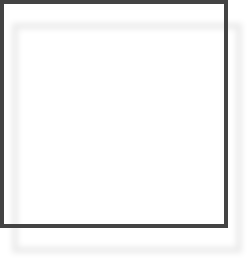 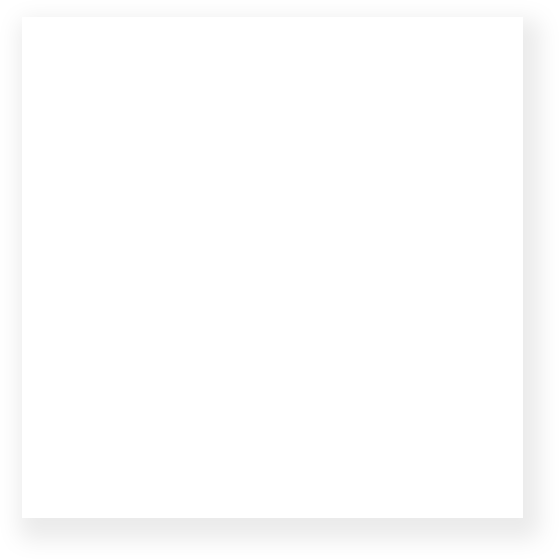 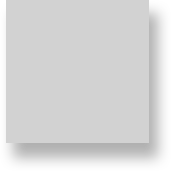 17
67
$
$
per-month
per-month
BUSINESS PACK
SUPER PACK
此处添加详细文本描述，建议与标题相关并符合整体语言风格，语言描述尽量简洁生动。
此处添加详细文本描述，建议与标题相关并符合整体语言风格，语言描述尽量简洁生动。
more info
more info
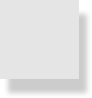 研究思路  RESEARCH IDEA
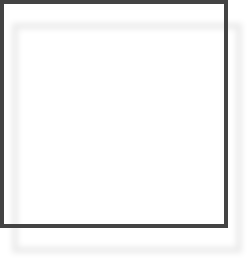 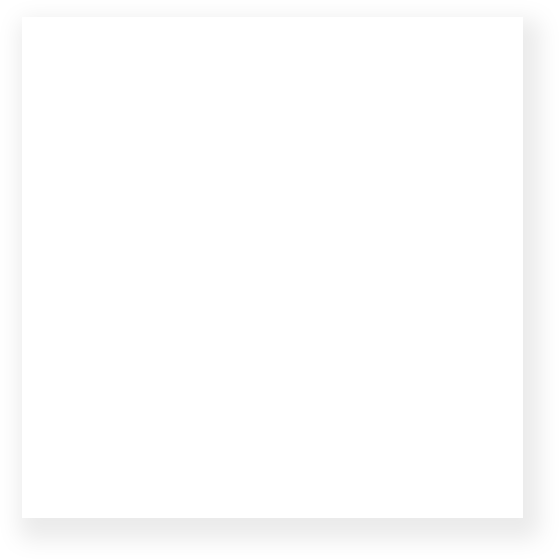 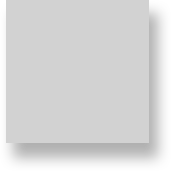 vs
输入你的标题
输入你的标题
$ 3.5 M
$7.8 M
详细内容……点击输入本栏的具体文字详细内容……点击输入本栏的具体文字，简明扼要的说明分项内容，此为概念图解。
45,678
45,678
详细内容……点击输入本栏的具体文字详细内容……点击输入本栏的具体文字，简明扼要的说明分项内容，此为概念图解。
45,678
45,678
45,678
45,678
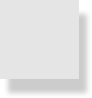 研究方案 RESEARCH PLAN
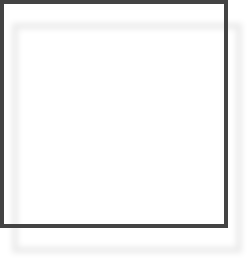 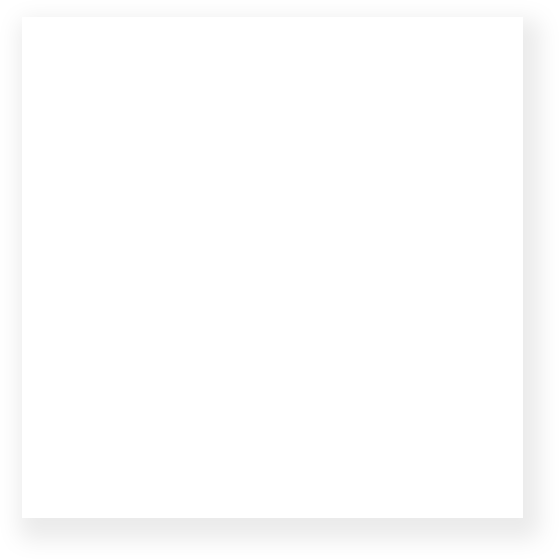 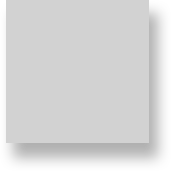 输入你的标题
输入你的标题
输入你的标题
输入你的标题
输入你的标题
输入你的标题
详细内容……点击输入本栏的具体文字，简明扼要的说明分项内容，此为概念图解。
详细内容……点击输入本栏的具体文字，简明扼要的说明分项内容，此为概念图解。
详细内容……点击输入本栏的具体文字，简明扼要的说明分项内容，此为概念图解。
详细内容……点击输入本栏的具体文字，简明扼要的说明分项内容，此为概念图解。
详细内容……点击输入本栏的具体文字，简明扼要的说明分项内容，此为概念图解。
详细内容……点击输入本栏的具体文字，简明扼要的说明分项内容，此为概念图解。

01
04

02

01
03
02
05

04
06

05

03
06
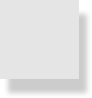 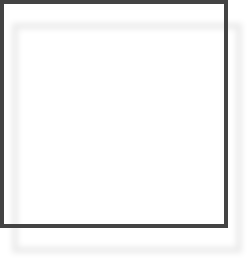 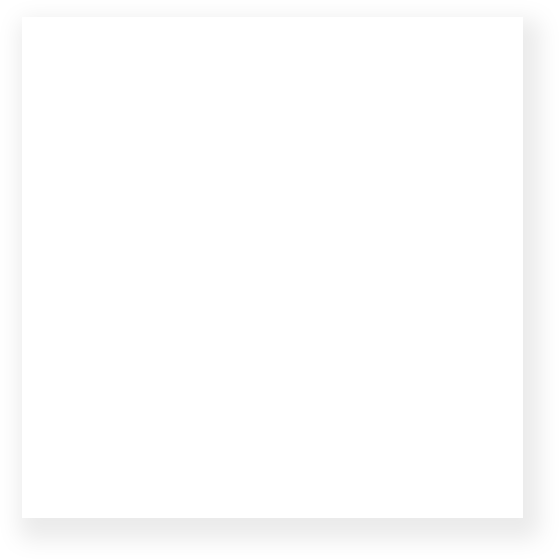 3
关键技术与实践难点 
KEY TECHNOLOGY AND PRACTICAL DIFFICULTIES
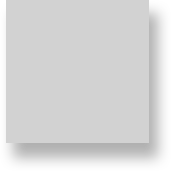 详细内容……点击输入本栏的具体文字，简明扼要的说明分项内容，此为概念图解。
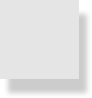 关键技术 KEY TECHNOLOGY
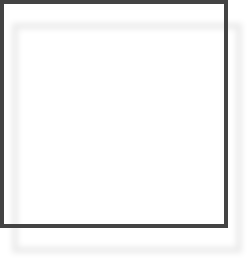 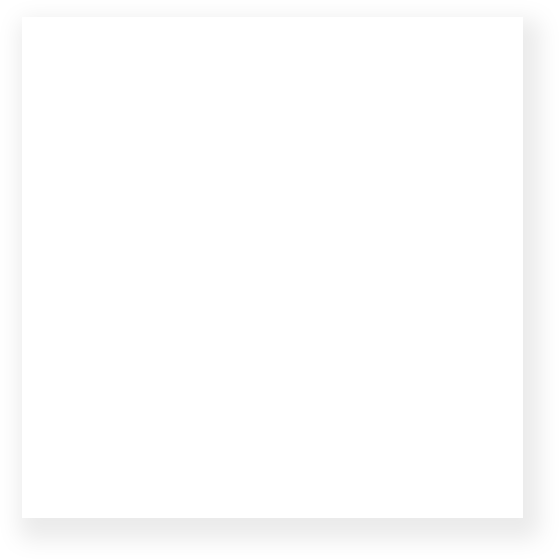 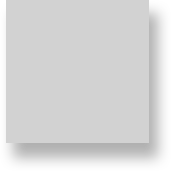 25%
50%
75%
100%
2012-13
详细内容……点击输入本栏的具体文字，简明扼要的说明分项内容，此为概念图解。
2013-14
详细内容……点击输入本栏的具体文字，简明扼要的说明分项内容，此为概念图解。
2014-15
详细内容……点击输入本栏的具体文字，简明扼要的说明分项内容，此为概念图解。
201X-16
详细内容……点击输入本栏的具体文字，简明扼要的说明分项内容，此为概念图解。
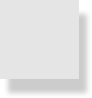 实践难点 PRACTICAL DIFFICULTIES
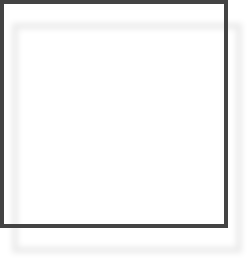 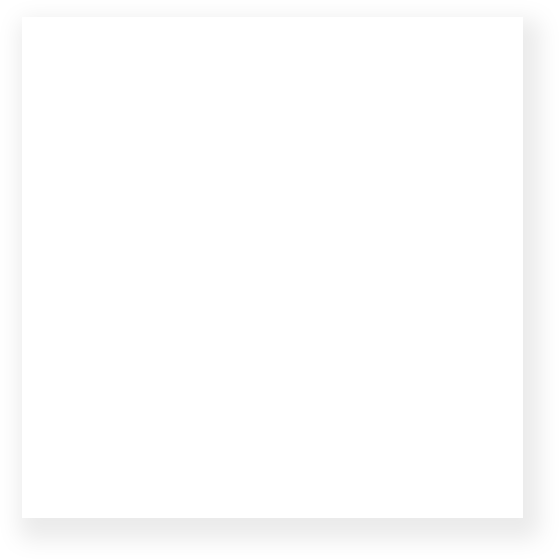 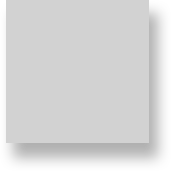 输入你的标题
详细内容……点击输入本栏的具体文字，简明扼要的说明分项内容，此为概念图解。
输入你的标题
详细内容……点击输入本栏的具体文字，简明扼要的说明分项内容，此为概念图解。
63%
80%
01
02
03
04
50%
输入你的标题
详细内容……点击输入本栏的具体文字，简明扼要的说明分项内容，此为概念图解。
42%
输入你的标题
详细内容……点击输入本栏的具体文字，简明扼要的说明分项内容，此为概念图解。
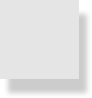 研究目标 RESEARCH TARGET
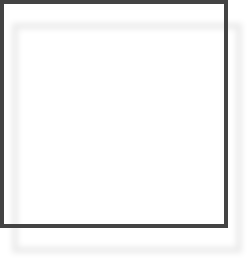 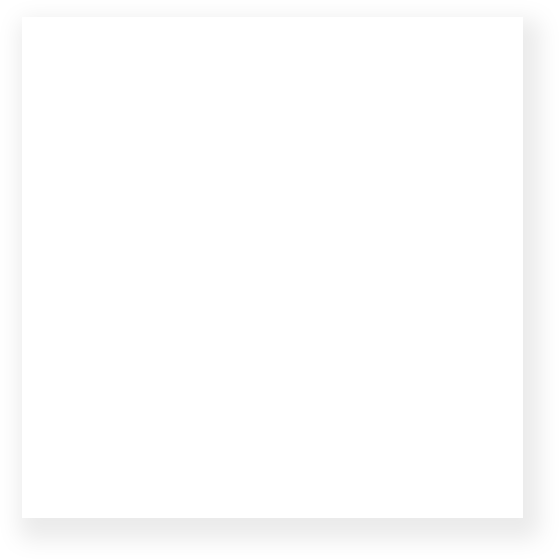 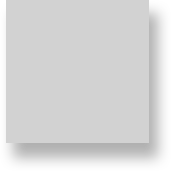 输入你的标题
输入你的标题
输入你的标题
输入你的标题
01
02
03
04
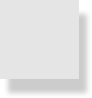 研究成果 RESEARCH RESULTS
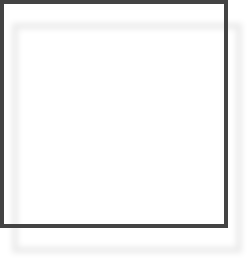 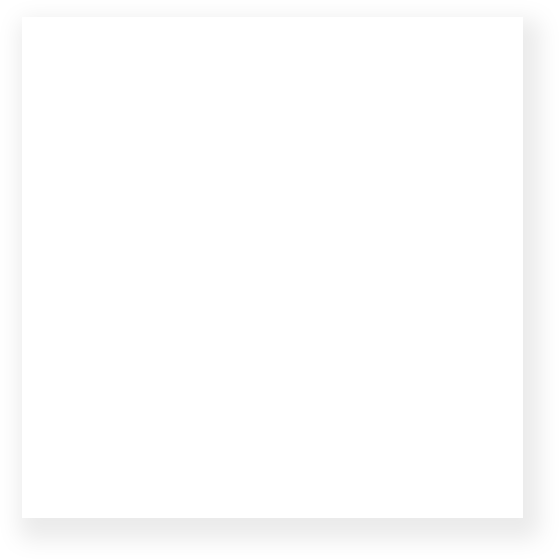 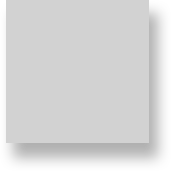 输入你的标题
详细内容……点击输入本栏的具体文字，简明扼要的说明分项内容，此为概念图解。
输入你的标题
详细内容……点击输入本栏的具体文字，简明扼要的说明分项内容，此为概念图解。
55%
39%
36%
输入你的标题
详细内容……点击输入本栏的具体文字，简明扼要的说明分项内容，此为概念图解。
输入你的标题
详细内容……点击输入本栏的具体文字，简明扼要的说明分项内容，此为概念图解。
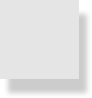 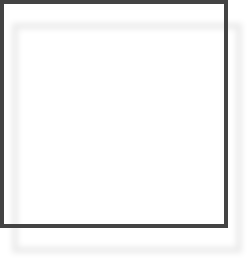 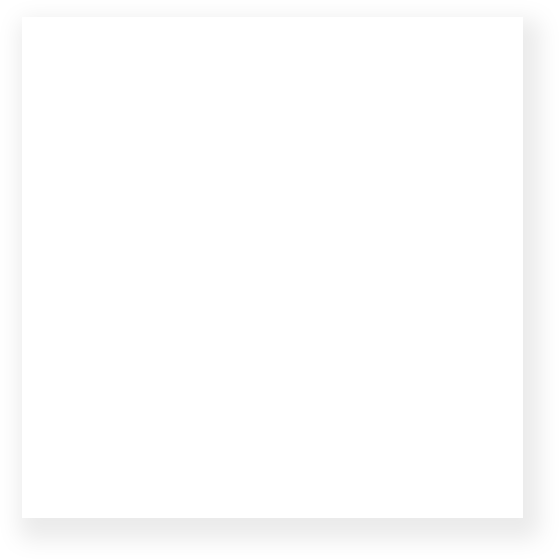 谢谢您的观看
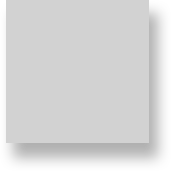